MESLEKİ İLGİ, YETENEK VE DEGERLER
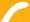 FINDIK FISTIK CEVİZ OYUNU
Yapabildiğim şeyler benim         “YETENEGİM”

Hoşlandığım şeyler benim “İLGİLERİM”

Önceliklerim benim 
“DEGERLERİM”
-
-
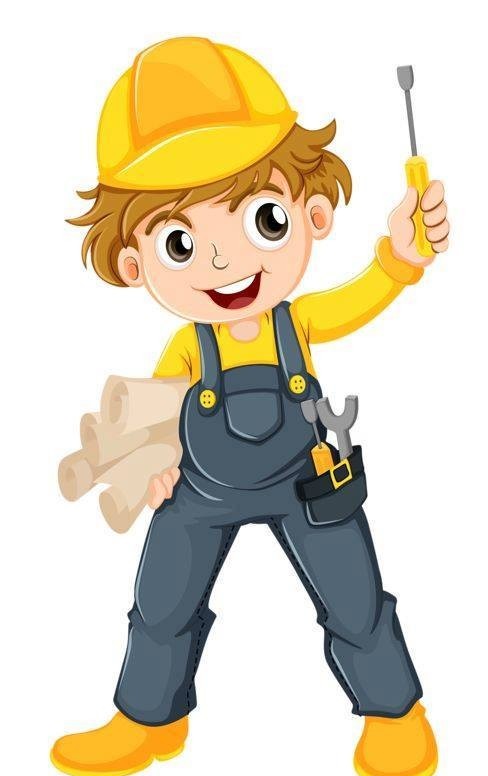 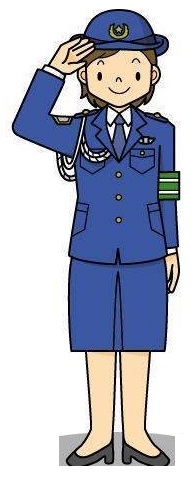 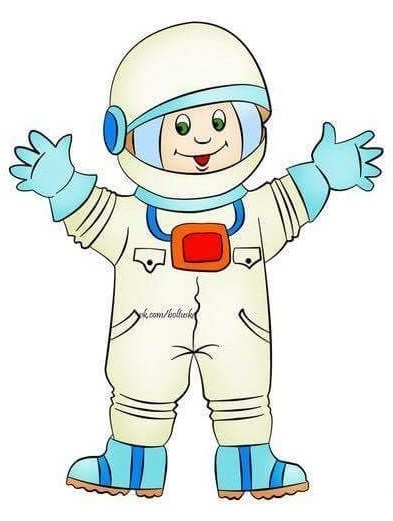 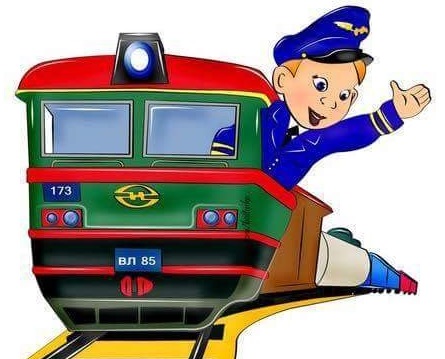 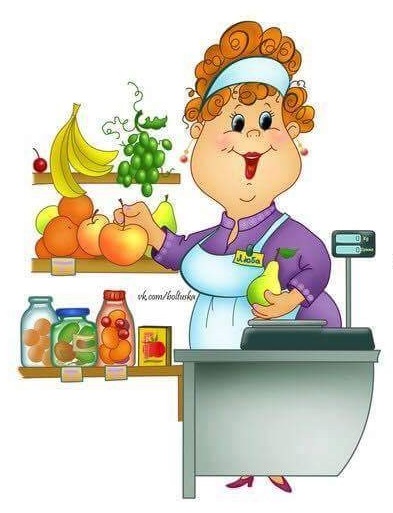 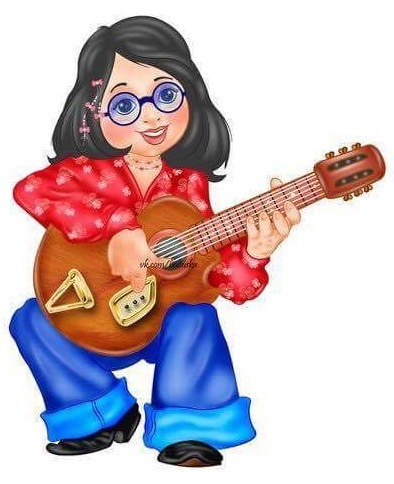 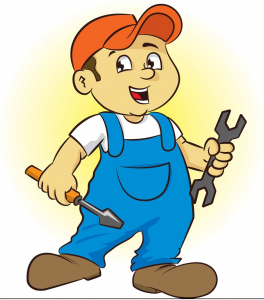